МИНИСТЕРСТВО ЗДРАВООХРАНЕНИЯ РЕСПУБЛИКИ КАЗАХСТАН
КАРАГАНДИНСКИЙ ГОСУДАРСТВЕННЫЙ МЕДИЦИНСКИЙ УНИВЕРСИТЕТ
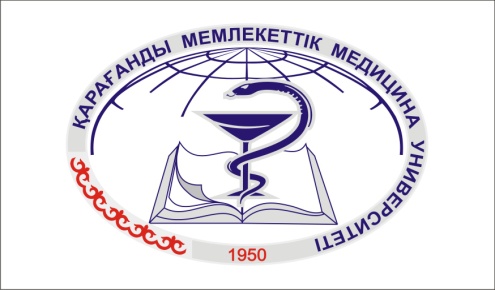 Аспекты работы КОП АС КГМУ 
по специальности «Сестринское дело» 
в формировании ОП 
для студентов специальности «Сестринское дело» 
по различным траекториям 
с учетом рекомендаций практического здравоохранения

Караганда, 2018
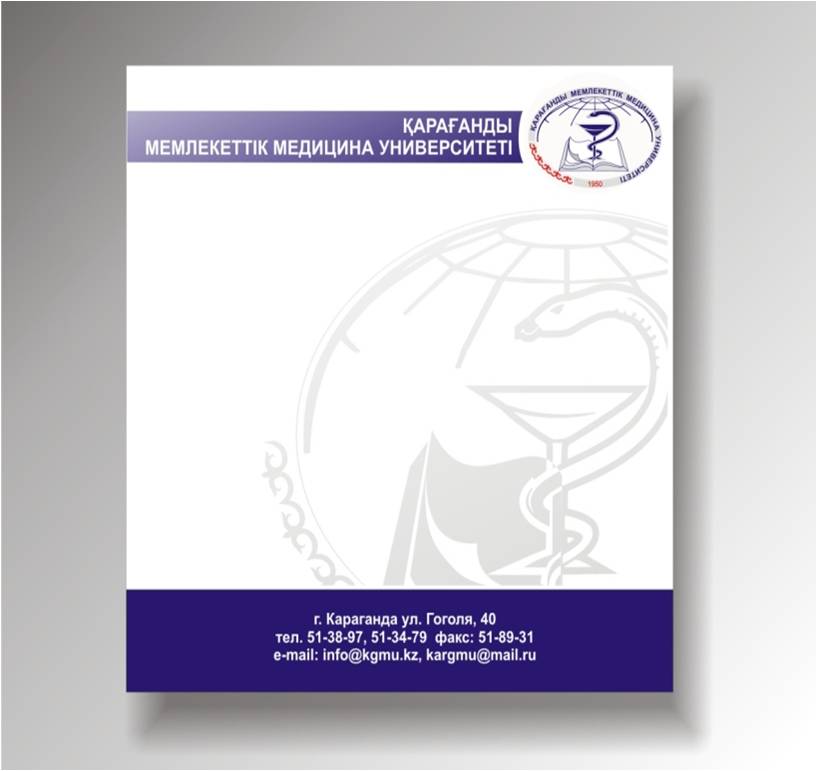 Комитеты образовательных программ АС КГМУ по специальностям:
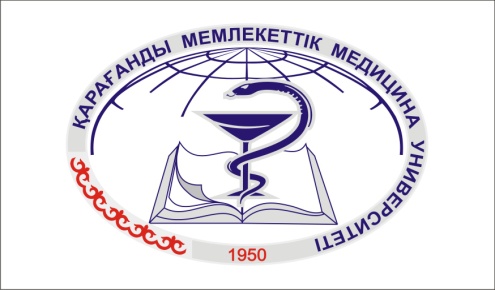 - Сестринское дело
- Общая медицина
- Стоматология
- Биология
- Фармация
- Технология фармацевтического производства
- Общественное здравоохранение
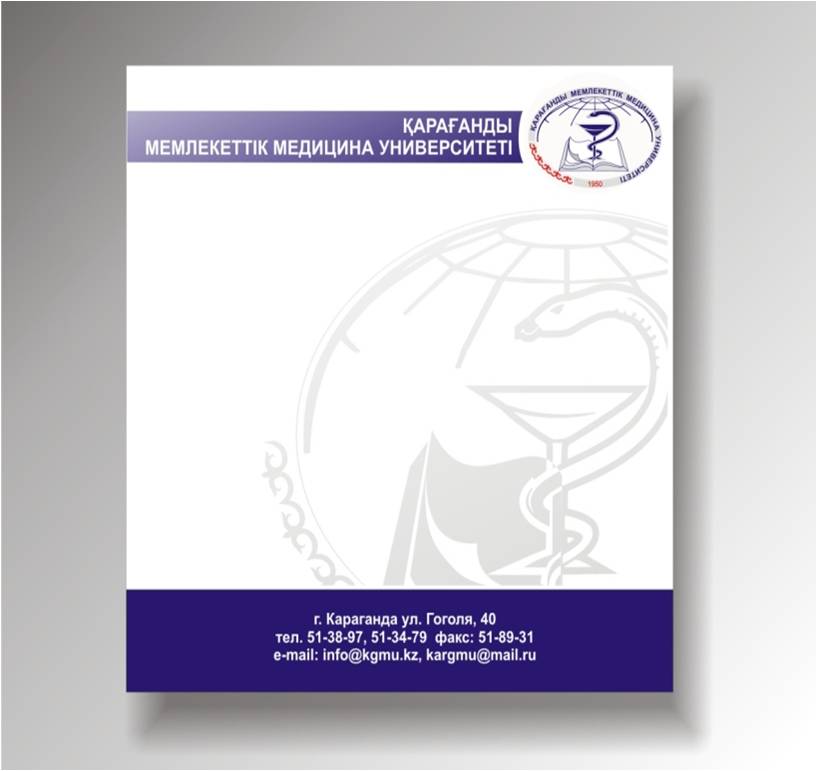 В структуру АС входят:
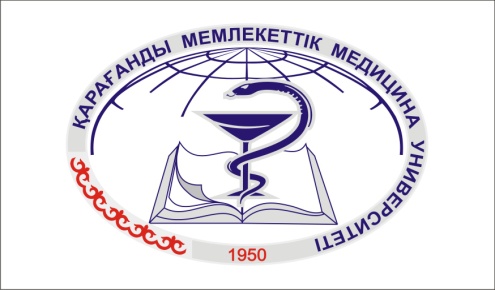 комитеты образовательных программ по специальностям, 

центр анализа и инноваций 

и комиссии по направлениям учебно-методической деятельности.
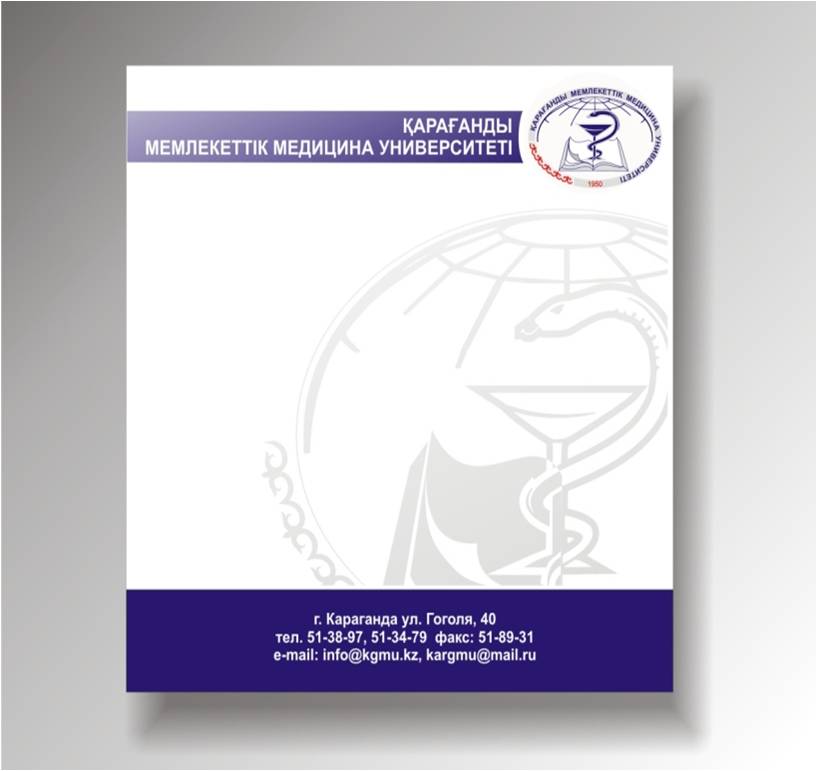 КОП АС КГМУ 
по специальности «Сестринское дело»
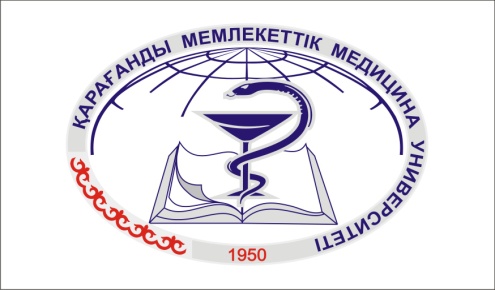 Это совещательный орган при АС вуза, который подчиняется проректору по учебно-методической работе, координирующий основные направления, формы и содержание учебно-методической работы по обозначенной специальности, внедрение инновационных технологий в образовательный процесс.
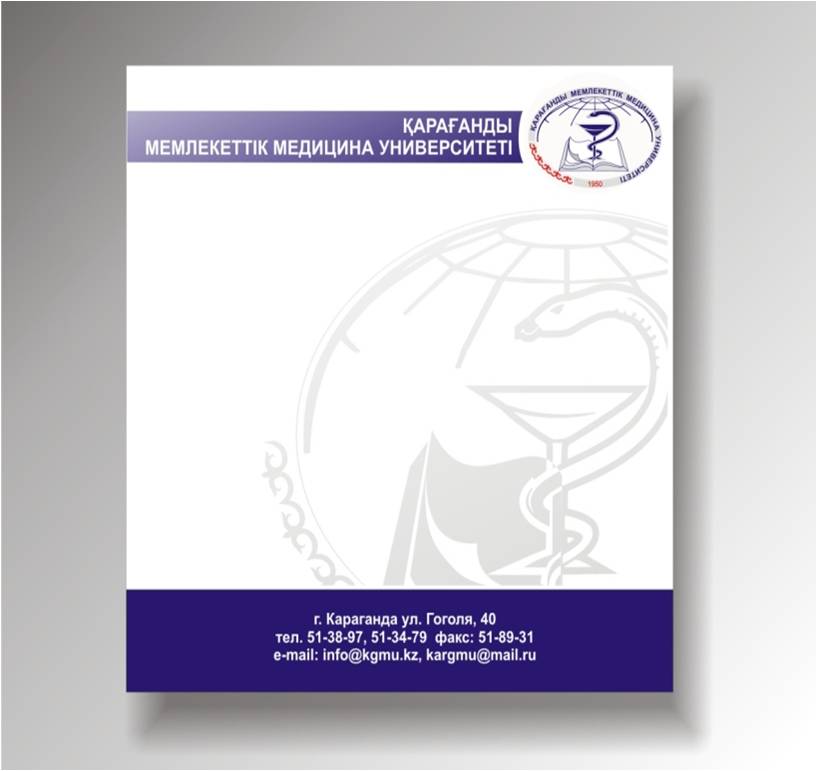 КОП АС КГМУ 
по специальности «Сестринское дело»
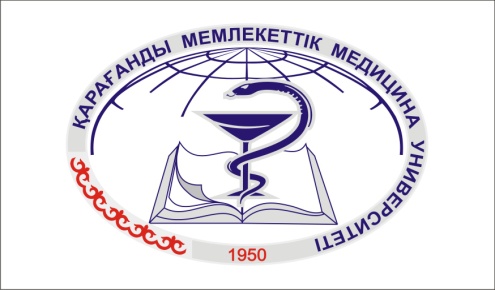 В своей деятельности КОП руководствуется законами и нормативно-правовыми актами в области высшего профессионального образования, в том числе медицинского образования, решениями Ученого Совета и ректората вуза.

Свою деятельность осуществляет в соответствии с планом работы КГМУ и планом работы академического совета.

Есть в вузе документ Положение о КОП в КГМУ  


 Заседания КОП проводятся 1 раз в месяц.
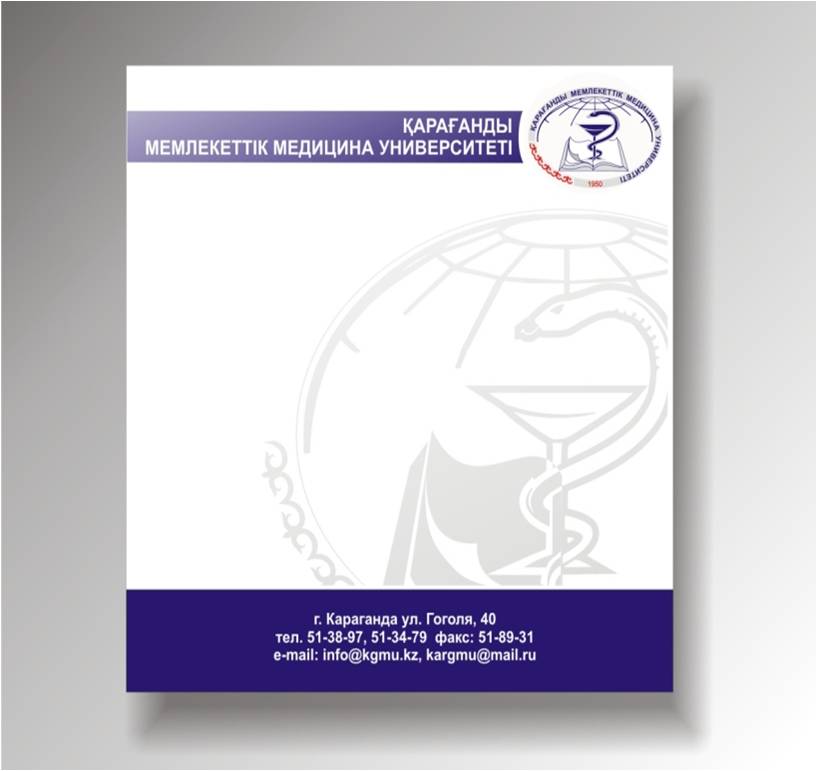 КОП АС КГМУ 
по специальности «Сестринское дело»
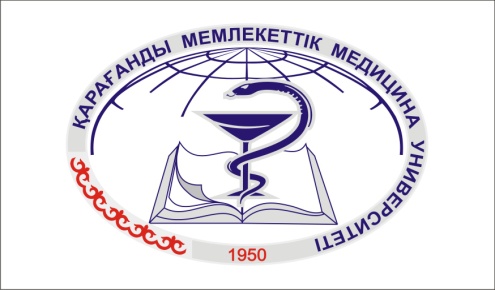 Состав КОП в вузе по каждой специальности утверждается ректором университета. 
Члены КОП – это преподаватели и заведующие тех кафедр и курсов, где обучаются студенты специальности «Сестринское дело». 
В состав КОП входит заместитель декана. Есть председатель, секретарь. В отсутствии председателя КОП его обязанности исполняет заместитель.
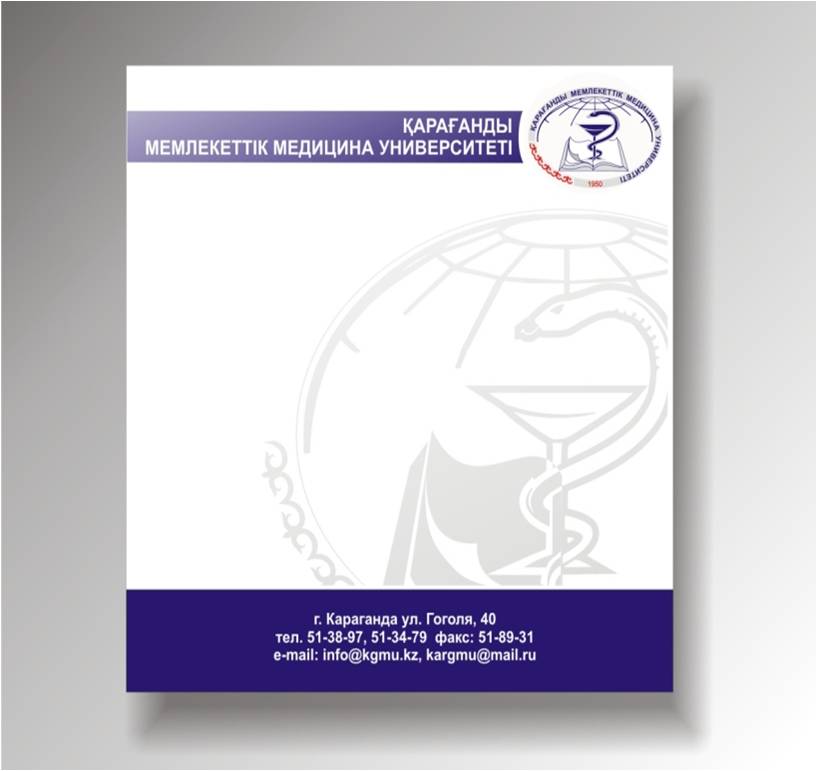 КОП АС КГМУ 
по специальности «Сестринское дело»
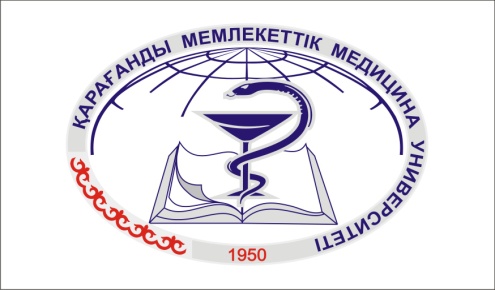 Работа КОП осуществляется в соответствии с годовым планом работы, принятым на заседании. 
Документом, удостоверяющим проведение заседаний КОП, является протокол, в котором отражаются ход обсуждения и принятые решения. Протокол заседания подписывают председатель и секретарь. 
Для обсуждения предложений и рекомендаций по наиболее важным проблемам могут проводиться расширенные заседания КОП с приглашением заведующих кафедрами, курсами, деканов и других сотрудников университета.
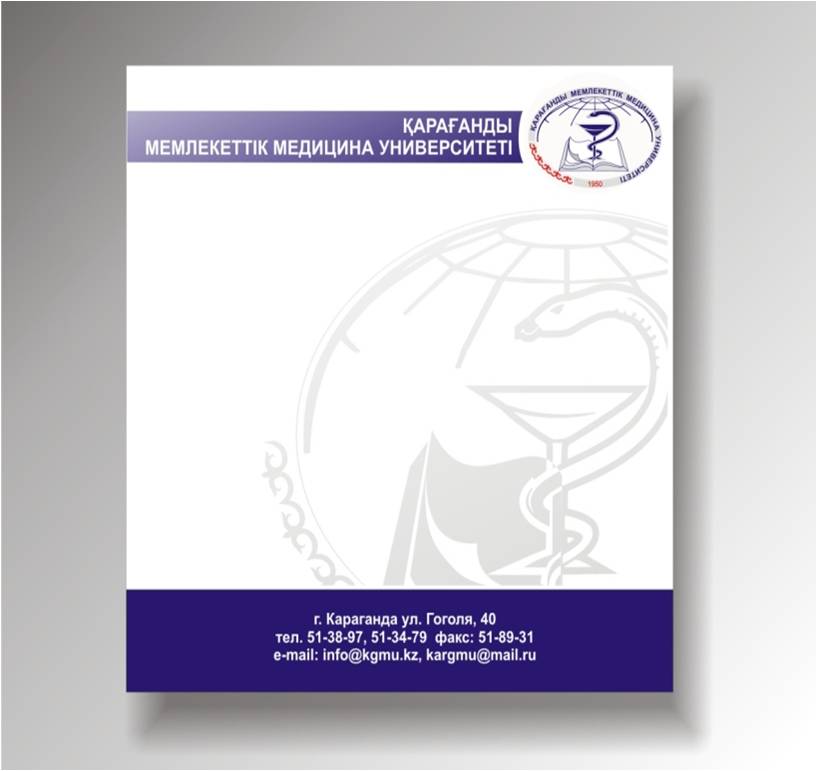 Функции КОП АС КГМУ 
по специальности «Сестринское дело»:
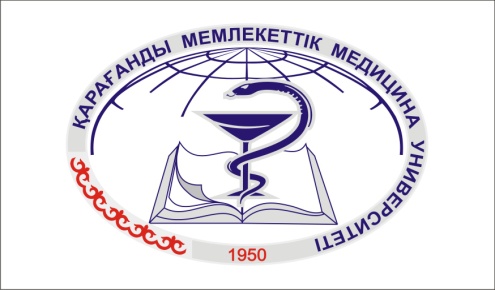 -   Организация разработки учебно-методических пособий, в том числе на электронных носителях, и дидактических материалов; экспертиза, обсуждение и вынесение рекомендаций на АС по утверждению и изданию учебно-методической литературы. 

-   Рассмотрение и координация вопросов внедрения разнообразных форм методической работы, направленных на совершенствование учебно-воспитательного процесса и оказание практической помощи ППС.
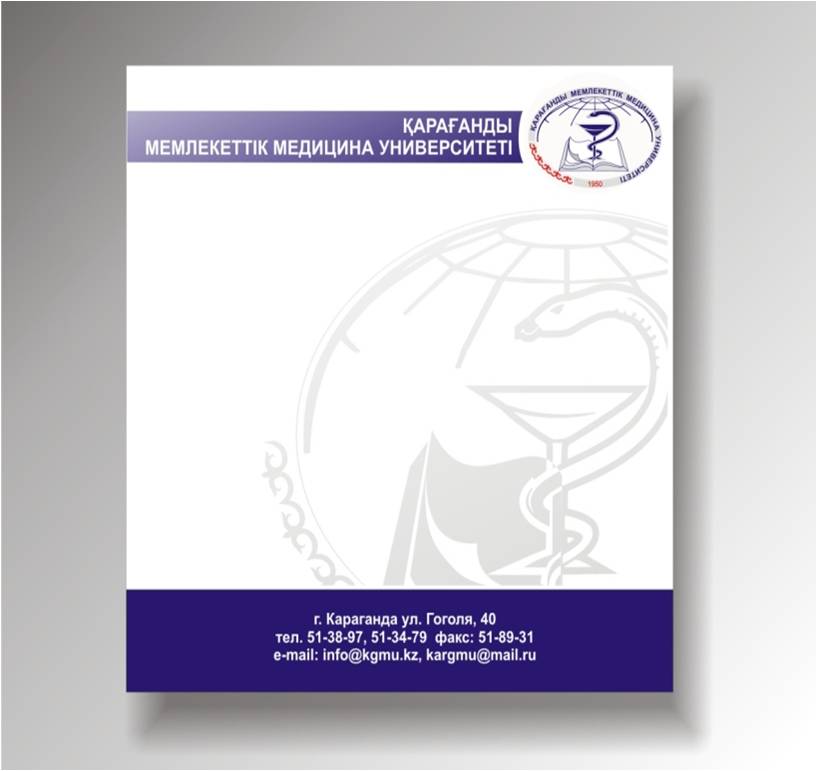 Функции КОП АС КГМУ 
по специальности «Сестринское дело»:
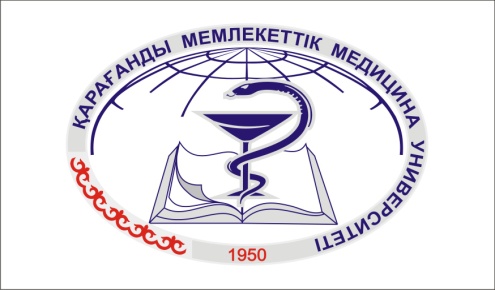 Организация разработки рекомендаций по методике проведения лекционных и практических занятий, профессиональной практики. 

Разработка рекомендаций по методике проведения базисного, текущего, рубежного и итогового контроля знаний студентов. Мониторинг внедрения новых методов оценки знаний и навыков студентов.

-   Организация внедрения новых методов преподавания и обучения.
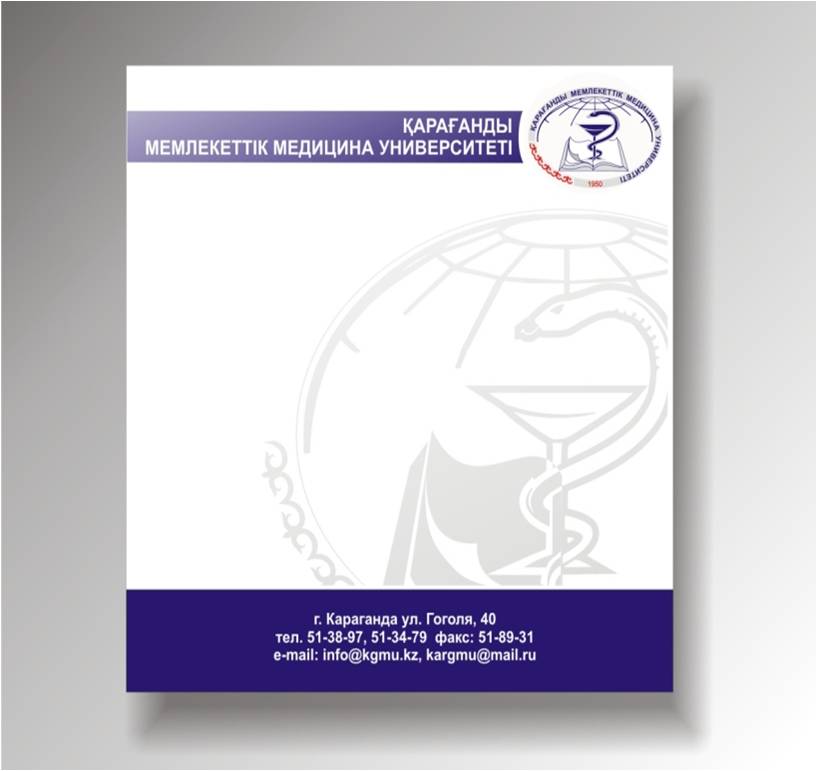 Функции КОП АС КГМУ 
по специальности «Сестринское дело»:
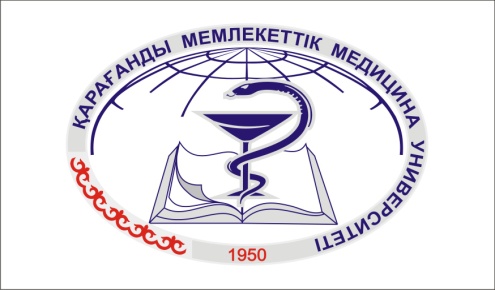 Рассмотрение, обсуждение и утверждение каталога элективных дисциплин, пре- и постреквизитов. 
-   Составление  ОП и рабочих учебных планов.
Рекомендации по совершенствованию составления расписания. 
Распределение часов дисциплин по выбору (элективных дисциплин, дополнительных видов обучения) и другие изменения в учебном плане (в рамках требований ГОСО) и представление документов  на утверждение АС и УС университета.
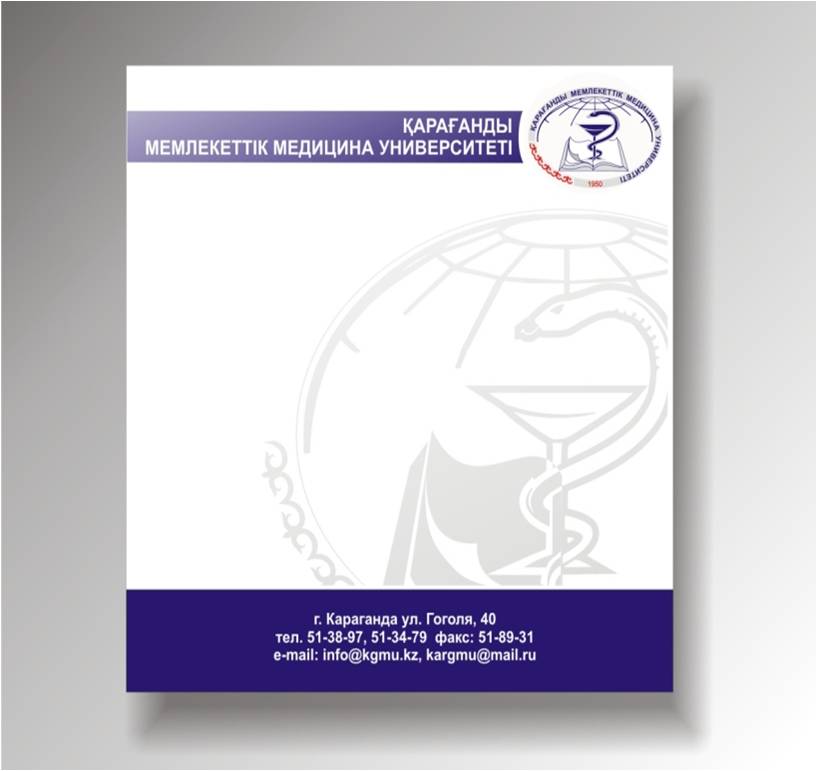 ОП
по специальности «Сестринское дело»
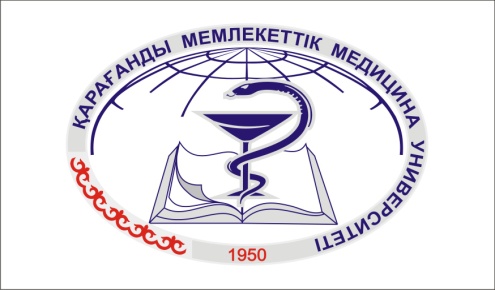 ОП разработана в соответствии с государственным общеобязательным стандартом высшего медицинского образования 2017 г. по специальности 5В110100 – «Сестринское дело»; государственным общеобязательным стандартом высшего образования, утвержденным постановлением правительства РК № 1080 от 23.08.2012 г.; Приказом ИО Министра здравоохранения и социального развития РК от 31 июля 2015 года № 647 «Об утверждении государственных общеобязательных стандартов и типовых профессиональных учебных программ по медицинским и фармацевтическим специальностям», Приказом Министра здравоохранения РК от 29 июня 2017 года № 471 «О внесении изменений и дополнений в Приказом ИО Министра здравоохранения и социального развития РК от 31 июля 2015 года № 647 «Об утверждении государственных общеобязательных стандартов и типовых профессиональных учебных программ по медицинским и фармацевтическим специальностям».
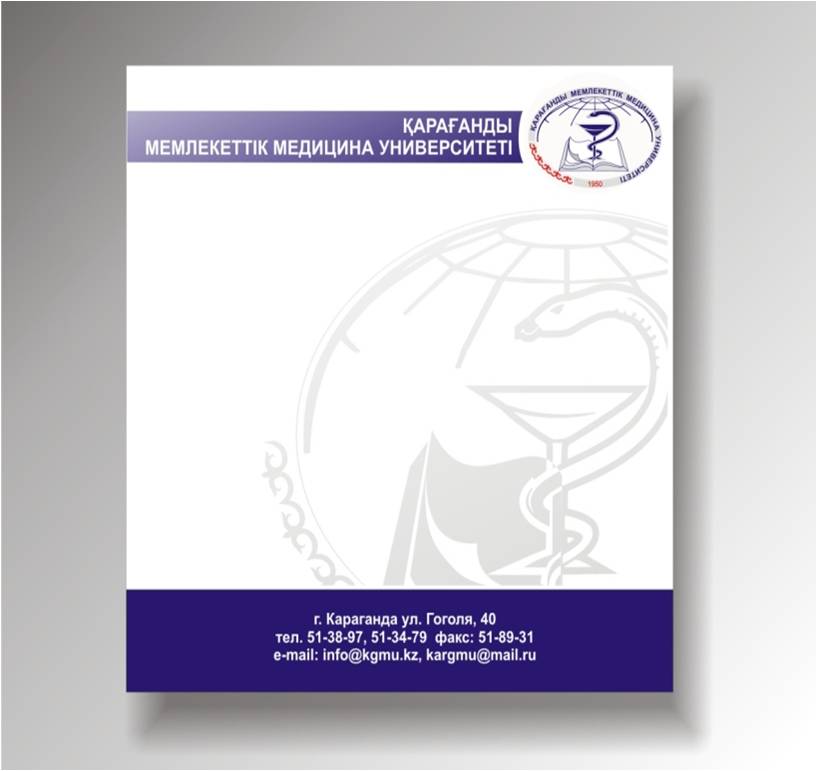 ОП
по специальности «Сестринское дело»
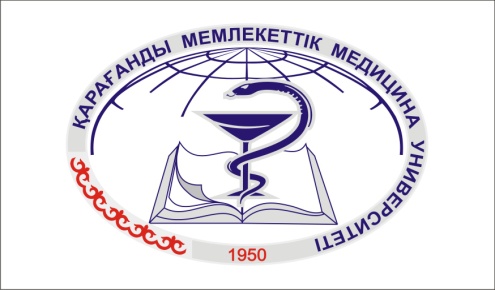 -   КОП АС КГМУ по специальности «Сестринское дело»
  -   Академический совет КГМУ
 -   Ученый совет КГМУ
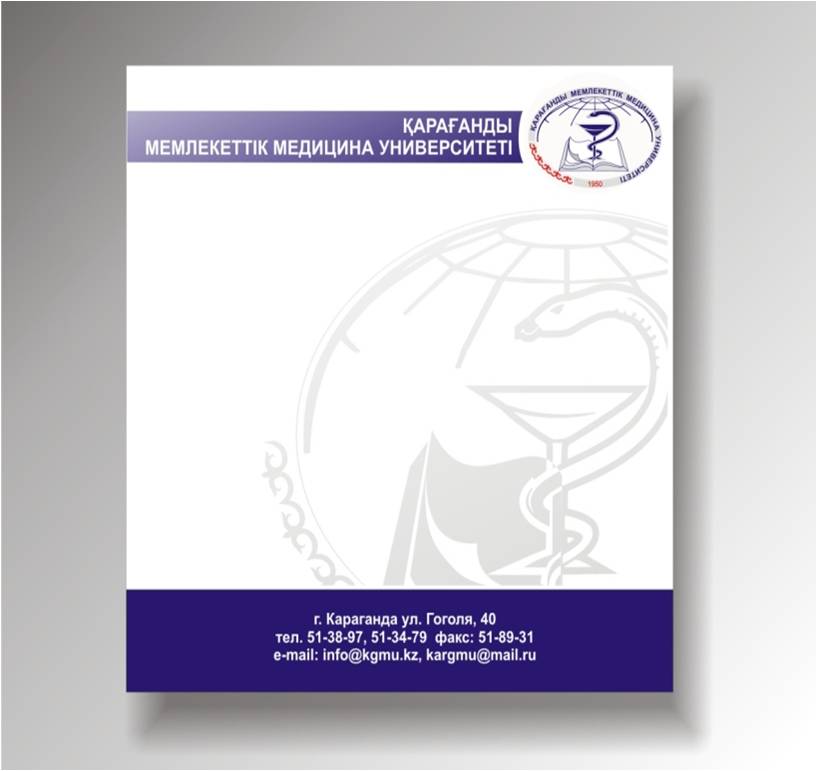 ОП
по специальности «Сестринское дело»
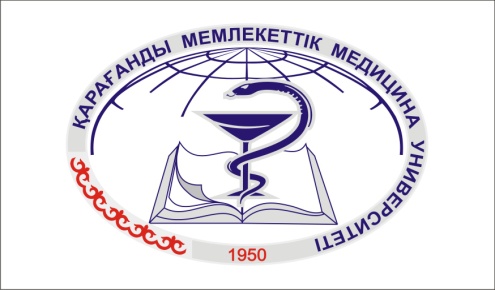 1) Цель образовательной программы
 2) Карта профиля подготовки в рамках образовательной программы:
- Профиль высшего образования
- Код образовательной программы
- Наименование образовательной программы:
«Менеджмент в сестринском деле» и «Исследование и преподавание в сестринском деле»
«Сестринское дело по клиническим направлениям»
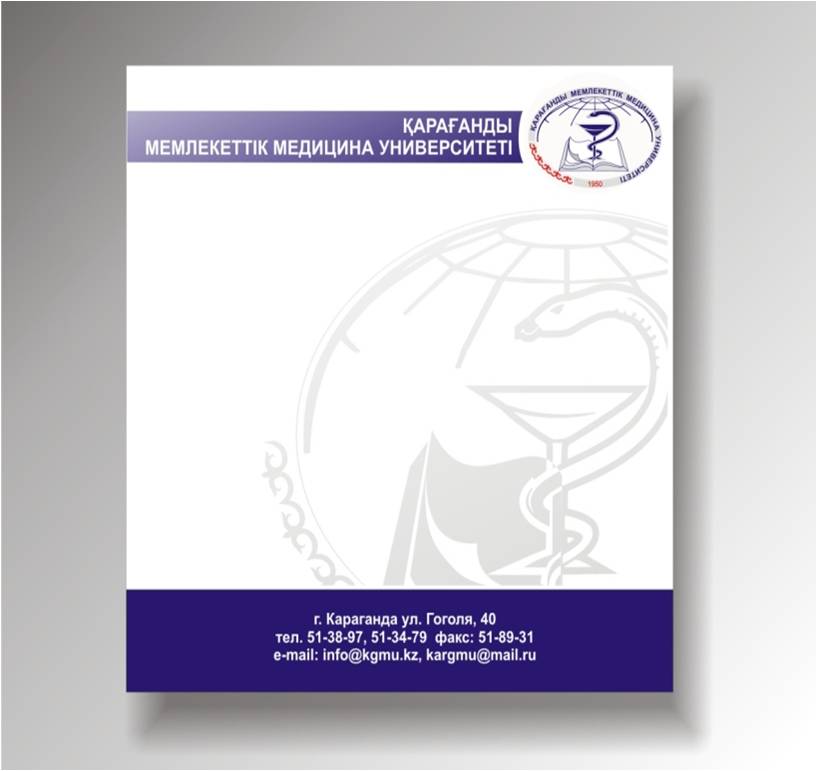 ОП
по специальности «Сестринское дело»
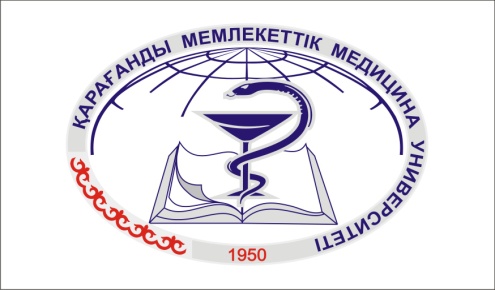 3) Квалификационная характеристика выпускника
- Академическая степень 
- Перечень должностей специалиста 
- Область профессиональной деятельности 
- Объект профессиональной деятельности
- Функции профессиональной деятельности 
- Виды профессиональной деятельности
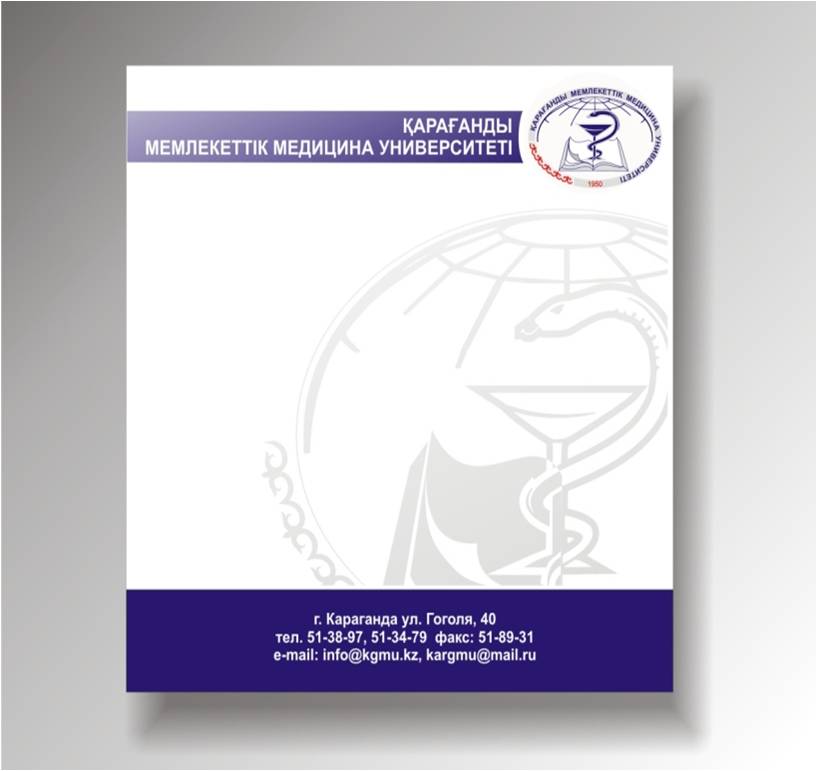 ОП
по специальности «Сестринское дело»
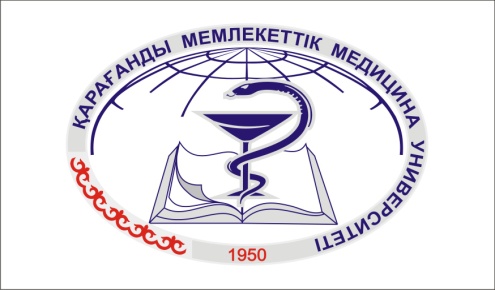 Ключевые компетенции по направлениям подготовки в бакалавриате по специальности «Сестринское дело»
Сферы компетенций:
Знания и навыки по специальности
Коммуникации
Профессионализм
Нормативно-правовые знания 
Исследования
Этика и норма поведения
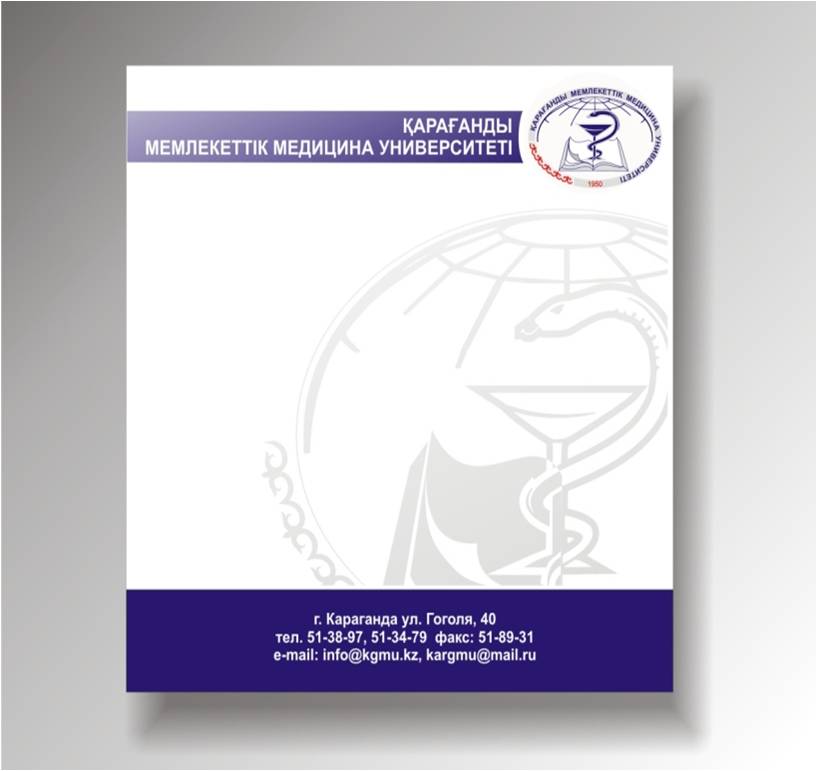 ОП
по специальности «Сестринское дело»
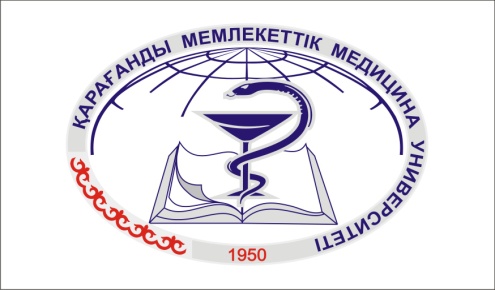 Общие и специальные компетенции по направлениям подготовки в бакалавриате по специальности «Сестринское дело»  (по траекториям)

Модель выпускника по специальности «Сестринское дело» (по траекториям)

Матрица компетентностей (по траекториям)

Содержание образовательной программы
 ( Учебныt планы по траекториям)
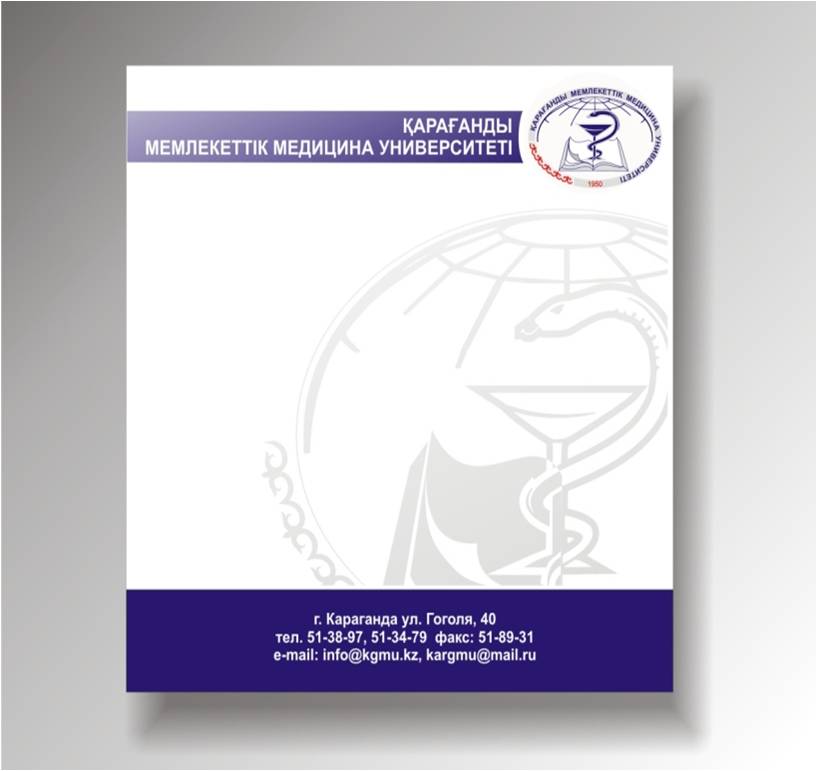 ОП
по специальности «Сестринское дело»
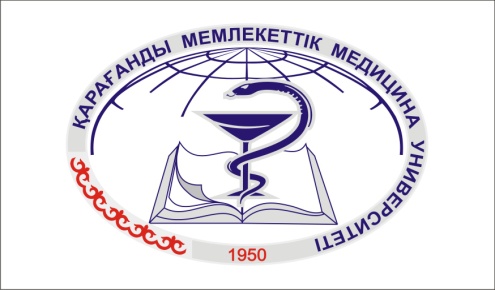 Список разработчиков и экспертов образовательной программы:
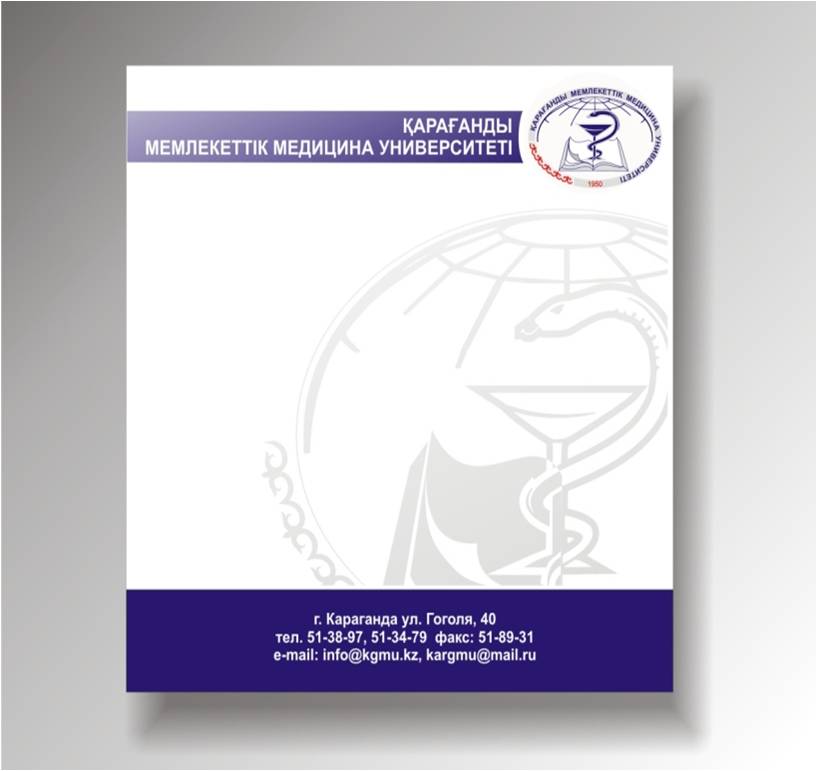 Формирование ОП
по специальности «Сестринское дело»
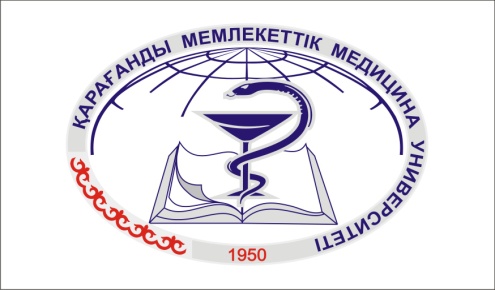 -   Рекомендации представителей практического здравоохранения

-   Проведение Оpen classroom со студентами

-   Составление КЭД

-   Обсуждение КЭД на клиническом совете

Написание ОП
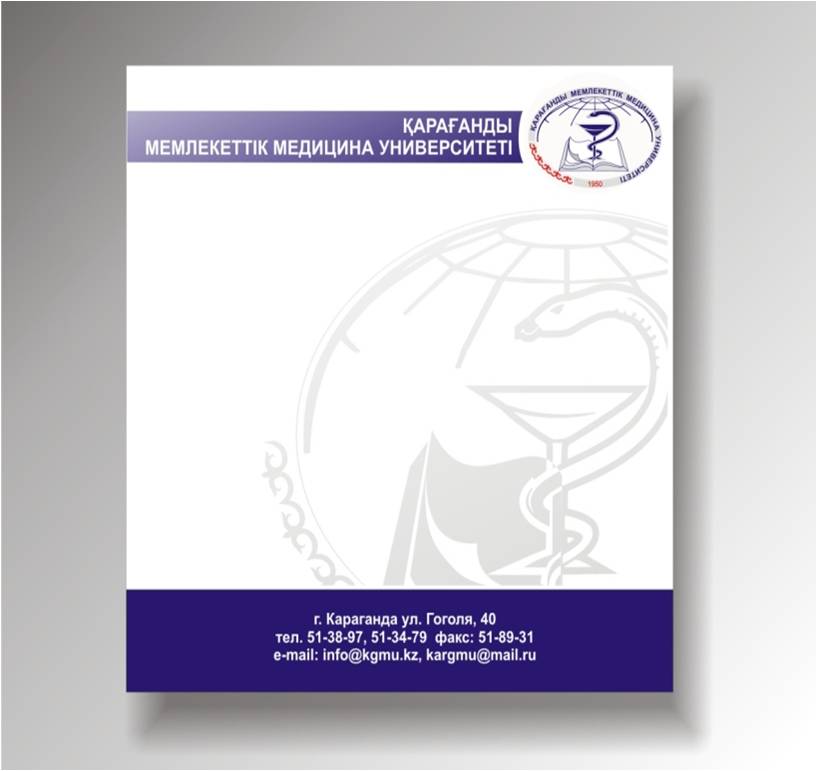